মাল্টিমিডিয়া শ্রেণিতে স্বাগতম
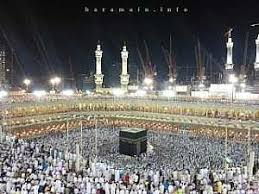 পরিচিতি
শিক্ষক পরিচিতি
পাঠ পরিচিতি
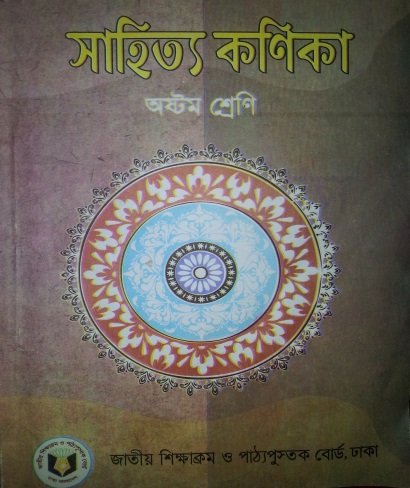 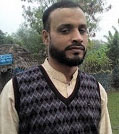 মোঃ ইব্রাহীম হোসেন
সহকারি শিক্ষক (ইসঃশিঃ)
নলধা মাধ্যমিক বিদ্যালয় 
ফকিরহাট,বাগেরহাট।
মোবাঃ 01716953360
ebrahim1981at@gmail.com
শ্রেণিঃ 8ম      
বিষয়ঃ বাংলা ১ম পত্র
( কবিতা )
সময়ঃ ৫০ মিনিট
নিচের ছবিতে কি দেখছো
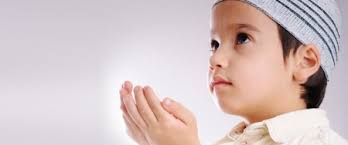 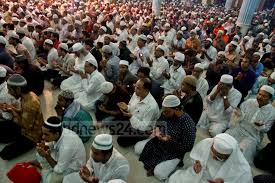 প্রার্থনা করা হচ্ছে
আজকের পাঠ
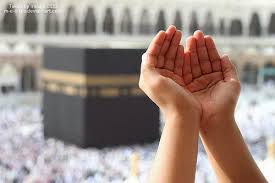 প্রার্থনা
কায়কোবাদ
শিখনফল
এই পাঠ শেষে শিক্ষার্থীরা---
১। কবি ‘কায়কোবাদ’এর সংক্ষিপ্ত পরিচিতি উল্লেখ করতে পারবে ;
২। শুদ্ধ উচ্চারণে কবিতাংশটি আবৃত্তি করতে পারবে; 
৩। নতুন শব্দগুলো বাক্যে প্রয়োগ করতে পারবে; 
৪। ‘প্রার্থনা’ কবিতার মূলভাব বিশ্লেষণ করতে পারবে ।
কবি পরিচিতি
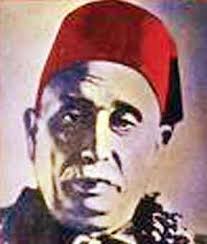 কায়কোবাদ
একক কাজ
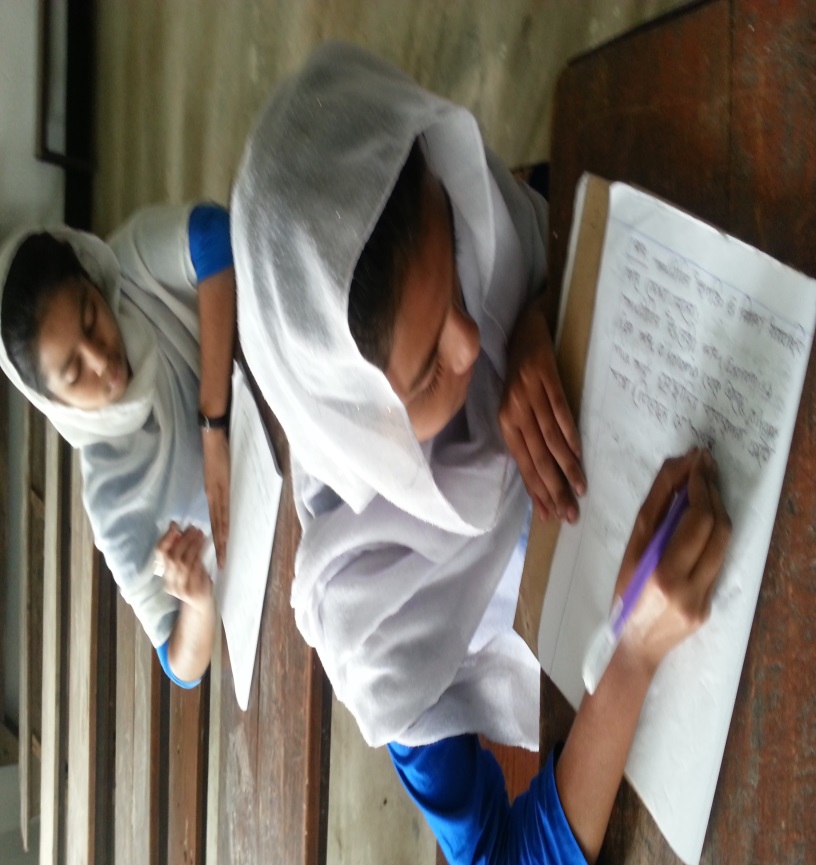 সমাধানঃ
১। ১৮৫৭ খ্রিঃ । 
২। কায়কোবাদ ।
৩। ১৯৫১ খ্রিঃ ।
১। কায়কোবাদ কত খ্রিষ্টাব্দে জন্মগ্রহণ করেন ?
২। ‘মহাশ্মশান’ মহাকাব্যের রচয়িতা কে ?
৩। কায়কোবাদ কত খ্রিঃ পরলোকগমন করেন ?
সরব পাঠ
আদর্শ পাঠ
আজকের পাঠের নতুন শব্দের অর্থ জেনে নেই ।
অর্থ
শব্দ
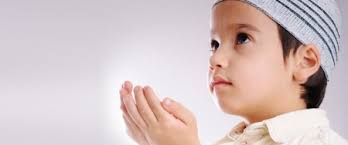 মুনাজাত/ আবেদন।
প্রার্থনা
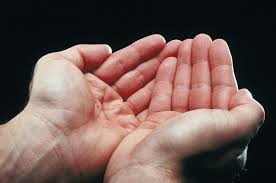 শূন্য হাতে।
রিক্ত করে
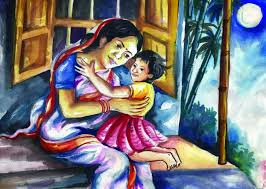 ক্রোড়
কোল।
আজকের পাঠের নতুন শব্দের অর্থ জেনে নেই ।
অর্থ
শব্দ
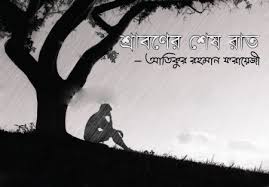 বিষন্নতা।
বিষাদ
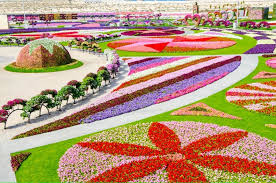 সুন্দর।
চারু
বাগান।
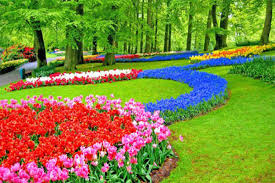 নিকুঞ্জ
প্রার্থনা  
     কায়কোবাদ
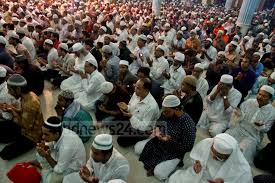 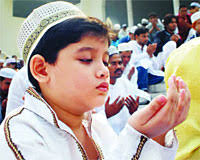 বিভো, দেহ হৃদে বল! 
না জানি ভকতি, নাহি জানি স্তুতি , 
কি দিয়া করিব , তোমার আরতি 
                আমি নিঃসম্বল!
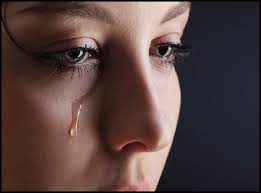 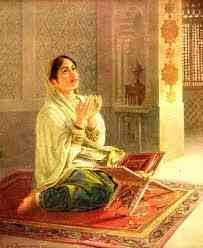 তোমার দুয়ারে আজি রিক্ত করে 
 দাঁড়ায়েছি প্রভো , সঁপিতে তোমারে 
                 শুধু আঁখি জল , 
                 দেহ হৃদে বল !
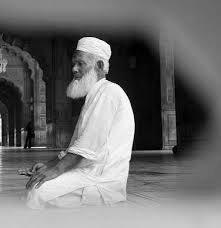 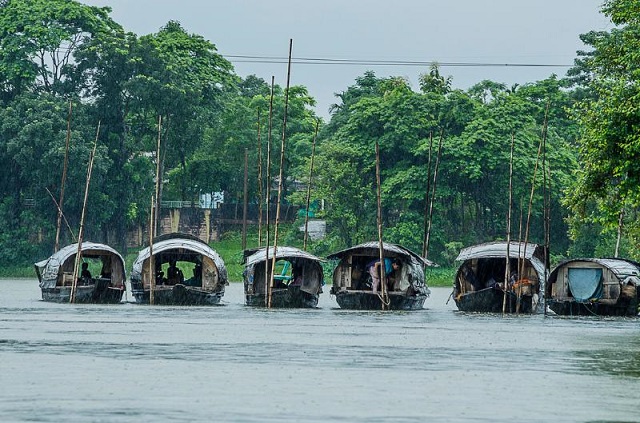 বিভো , দেহ হৃদে বল! 
দারিদ্র্য পেষণে , বিপদের ক্রোড়ে , 
অথবা সম্পদে , সুখের সাগরে 
ভুলি নি তোমারে এক পল ,
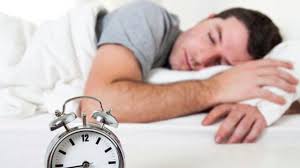 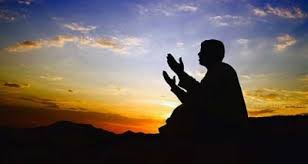 জীবনে মরণে , শয়নে স্বপনে 
                 তুমি মোর পথের সম্বল;
                 দেহ হৃদে বল!
জোড়ায় কাজ
‘তোমার দুয়ারে আজি রিক্ত করে’ ব্যাখ্যা কর।
সমাধানঃ
‘তোমার দুয়ারে আজি রিক্ত করে’- বলতে কবি বোঝাতে চেয়েছেন তিনি স্রষ্টার স্মরণাপন্ন হয়েছেন নিঃস্ব-রিক্ত হাতে।  
কবি জানেন, স্রষ্টার অসীম করুণায় বিশ্বের প্রতিটি প্রাণী ও উদ্ভিদ প্রাণ ধারণ করে আছে। সুখে-দুঃখে, শয়নে-স্বপনে স্রষ্টাই কবির একমাত্র ভরসার স্থল।কবি তাই চোখের জল আর নিজের দীনতা নিয়ে নিঃস্ব হাতে স্রষ্টার দুয়ারে প্রার্থনা করেন।
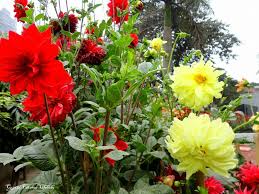 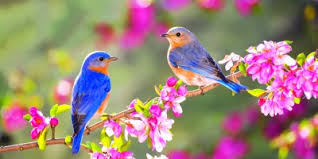 বিভো , দেহ হৃদে বল! 
কত জাতি পাখি , নিকুঞ্জ বিতানে 
সদা আত্মহারা তব গুণগানে ,  
                 আনন্দে বিহ্বল!
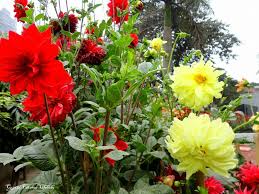 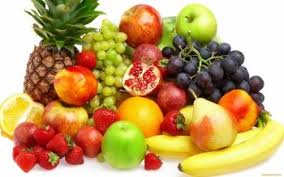 ভুলিতে তোমারে , প্রাণে অবসাদ , 
তরুলতা শিরে , তোমারি প্রসাদ 
                 চারু ফুল ফল! 
                 দেহ হৃদে বল!
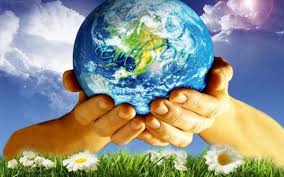 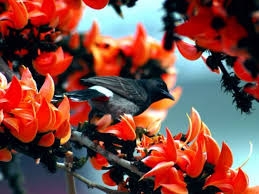 বিভো , দেহ হৃদে বল! 
তোমারি নিঃশ্বাস বসন্তের বায়ু ,  
তব স্নেহ কণা জগতের আয়ু ,  
তব নামে অশেষ মঙ্গল!
মূল্যায়ন
বহুনির্বাচনি প্রশ্ন
1।  প্রার্থনা শব্দের অর্থ কী?
(খ) কামনা
(ক) আশীর্বাদ
(ঘ) দোয়া চাওয়া
(গ) মোনাজাত/ আবেদন
২। কবি আঁখিজল কাকে দিতে দাঁড়িয়েছেন?
(খ) গুরুজনকে
(ক) শিক্ষককে
(ঘ)  স্রষ্টাকে
(গ) মাকে
বহুপদী সমাপ্তিসূচক বহুনির্বাচনি প্রশ্ন
৩।কবি বিধাতার কাছে শক্তি কামনা করেছেন-
সকল সময়ে 
কেবল বিপদের দিনে 
কেবল সুখের দিনে 
 
নিচের কোনটি সঠিক?
(ক)  i ও ii
(খ)  ii ও  iii
(ঘ) i , ii ও  iii
(গ) i  ও  iii
বাড়ির কাজ
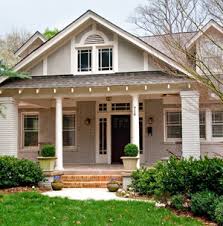 স্রষ্টার মহিমা সম্পর্কে ১০ টি বাক্য লিখে আনবে।
সবাইকে ধন্যবাদ
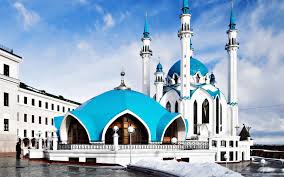